Gestione di un’attività di spettacolo come associazione
Caso: circolo privato sottoposto a verifica dalla Polizia Municipale. 
Durante il sopralluogo degli agenti è emerso che “il Presidente dell’Associazione “sotto la parvenza di Associazione culturale ha attivato una somministrazione al pubblico di alimenti e bevande di cui all’art. 3 della L. n. 287 del 1991 congiuntamente all’attività di esecuzioni musicali al pubblico senza essere in possesso delle relative autorizzazioni amministrative … nonché nulla osta impatto acustico e dei requisiti professionali.
All’interno del locale, vi era una persona addetta al tesseramento la quale rilasciava le tessere al momento dell’ingresso degli avventori senza alcuna formalità, procedendo contemporaneamente alla compilazione delle stesse ed alla trascrizione dei nominativi sul libro dei soci e sul verbale di assemblea
1
dott. Francesco Mautone – Viterbo 07/03/2017               f.mautone@pmcstudio.net
Gestione di un’attività di spettacolo come associazione
Controlli: Il DPR 235/2001 chiarisce che nei confronti dei circoli privati “Resta ferma la possibilità per il comune di effettuare controlli ed ispezioni”… I controlli potranno riguardare, tra gli altri aspetti:
– la richiesta dell’elenco dei soci;
– la verifica che i presenti siano tutti in regola con il pagamento dell’iscrizione annuale;
– indici che trasformano l’attività no profit in una a fine di lucro:
pagamento del biglietto, 
rilascio senza formalità della tessera di socio, 
pubblicità delle iniziative svolte nel locale, 
dimensione del locale ed evidente fine imprenditoriale, 
elevato numero di persone;
2
dott. Francesco Mautone – Viterbo 07/03/2017               f.mautone@pmcstudio.net
Gestione di un’attività di spettacolo come associazione
Controlli:

– la presenza di intrattenimenti danzanti e, quindi, l’esistenza delle autorizzazioni ex art. 68 e 80 Tulps, vale a dire l’autorizzazione del sindaco per dare spettacolo ed intrattenimento;

– l’agibilità dei locali rispetto a tali spettacoli”.
3
dott. Francesco Mautone – Viterbo 07/03/2017               f.mautone@pmcstudio.net
Gestione di un’attività di spettacolo come associazione
Il locale dove vengono dati spettacoli ai quali può assistere chiunque, previo acquisto al botteghino della tessera di socio e del biglietto di ingresso, non può essere considerato un circolo privato, ma è un luogo aperto al pubblico, sottoposto alla disciplina degli spettacoli pubblici. La possibilità di immediato e indiscriminato accesso da parte di chiunque indica che il rilascio della tessera di socio costituisce un mero espediente diretto ad eludere l’obbligo di munirsi della prescritta licenza. 
Un circolo privato viene considerato pubblico esercizio nel caso in cui l’accesso al circolo sia consentito ad una indistinta generalità di persone in seguito ad ammissione, che può avvenire a richiesta e dietro pagamento di un canone annuo di importo minimo.
4
dott. Francesco Mautone – Viterbo 07/03/2017               f.mautone@pmcstudio.net
Attività di spettacolo e intrattenimento
Per attività di intrattenimento e spettacolo si intendono divertimenti, distrazioni,  intenzionalmente offerti al pubblico, in rapporto ai quali si prospetta l’esigenza dell’intervento della pubblica amministrazione a garanzia di rilevanti interessi della collettività, rappresentati in particolare dall’incolumità e dall’ordine pubblico.
per intrattenimento si intendono attività che presuppongono la partecipazione attiva del pubblico come ad esempio discoteche, parchi divertimento e giostre, mentre per spettacolo si intendono attività a cui il pubblico partecipa passivamente come nel caso di spettacoli di danza.
5
dott. Francesco Mautone – Viterbo 07/03/2017               f.mautone@pmcstudio.net
Attività di spettacolo e intrattenimento
In generale le attività di intrattenimento o spettacolo necessitano di autorizzazioni;
lo spettacolo indetto nell’esercizio di una attività non imprenditoriale non necessita di autorizzazione. Questo è vero sia in circoli privati, riservati ai soli soci, sia in circoli aperti al pubblico purché risulti che lo spettacolo non sia stato indetto nell’esercizio di una vera e propria attività imprenditoriale
6
dott. Francesco Mautone – Viterbo 07/03/2017               f.mautone@pmcstudio.net
Attività di spettacolo e intrattenimento
L’attività imprenditoriale
attività finalizzata al lucro – inteso come profitto in senso economico - ossia chi la esercita si prefigge di ricavare dalla stessa un profitto personale.
caratterizzata dalla presenza di uno o più dei seguenti elementi:
pagamento del biglietto di ingresso, anche a mezzo di rilascio di tessere;
pubblicità degli spettacoli a mezzo di giornali, radio, locandine od altro;
caratteristiche dei locali tali da ritenere di essere in presenza di attività imprenditoriale;
numero delle persone che accedono ai locali: necessitano di licenza per esempio le manifestazioni che si svolgono in spazi privati nei quali sia consentito l’ingresso con biglietto d’invito se, per il numero delle persone invitate o per altre circostanze, il numero degli accessi divenga rilevante;
7
dott. Francesco Mautone – Viterbo 07/03/2017               f.mautone@pmcstudio.net
Autorizzazioni
Nelle attività di intrattenimento e spettacolo interviene la pubblica amministrazione a garanzia di rilevanti interessi della collettività, rappresentati in particolare dall’incolumità e dall’ordine pubblico.
Art. 68 TULPS Licenza di esercizio di pubblico spettacolo
Art. 80 TULPS Licenza di agibilità per aprire teatri, cinema o allestire luoghi di pubblico spettacolo
Certificato Prevenzione Incendi
Nulla osta in materia di inquinamento acustico
Autorizzazione sanitaria
Agibilità enpals in caso di spettacoli dal vivo
8
dott. Francesco Mautone – Viterbo 07/03/2017               f.mautone@pmcstudio.net
Autorizzazioni (Art. 68 TULPS)
Art. 68 TULPS 
Senza licenza del Questore non si possono dare in luogo pubblico o aperto o esposto, al pubblico, accademie, feste da ballo, corse di cavalli, né altri simili spettacoli o trattenimenti, e non si possono aprire o esercitare circoli, scuole di ballo e sale pubbliche di audizione. Per eventi fino ad un massimo di 200 partecipanti e che si svolgono entro le ore 24 del giorno di inizio, la licenza è sostituita dalla segnalazione certificata di inizio attività di cui all'articolo 19 della legge 7 agosto 1990, n. 241, e successive modificazioni, presentata allo sportello unico per le attività produttive o ufficio analogo.
9
dott. Francesco Mautone – Viterbo 07/03/2017               f.mautone@pmcstudio.net
Autorizzazioni (Art. 68 TULPS)
La Corte costituzionale, con sentenza 15/12/1967, n. 142, ha dichiarato l'illegittimità costituzionale dell’art. 68 nella parte in cui vieta di dare feste da ballo in luogo esposto al pubblico, senza licenza del Questore.

Con successiva sentenza 15 aprile 1970, n. 56 la Corte costituzionale ha dichiarato l'illegittimità costituzionale del presente articolo nella parte in cui prescrivono che per i trattenimenti da tenersi in luoghi aperti al pubblico e non indetti nell'esercizio di attività imprenditoriali, occorre la licenza del Questore.
10
dott. Francesco Mautone – Viterbo 07/03/2017               f.mautone@pmcstudio.net
Autorizzazioni (Art. 68 TULPS)
In caso di assenza delle autorizzazioni di cui all’art. 68 TULPS ove necessarie, si rende applicabile l’art. 666 Codice Penale
Chiunque, senza la licenza dell'Autorità, in un luogo pubblico o aperto o esposto al pubblico, dà spettacoli o trattenimenti di qualsiasi natura (imprenditoriale) , o apre circoli o sale da ballo o di audizione, è punito con la sanzione amministrativa pecuniaria da 258 euro a 1.549 euro…... È sempre disposta la cessazione dell'attività svolta in difetto di licenza.
11
dott. Francesco Mautone – Viterbo 07/03/2017               f.mautone@pmcstudio.net
Autorizzazioni (Art. 68 TULPS)
Licenza di esercizio di pubblico spettacolo (Art. 68 TULPS)
è necessaria per dare corso a spettacoli e trattenimenti (art. 68 del Tulps); sono rilevanti le qualità imprenditoriali soggettive e l'eventuale influenza dello spettacolo sull'ordine, la sicurezza e la moralità pubblici.
va richiesta nel caso in cui l'attività, anche temporanea, di pubblico spettacolo o intrattenimento e/o sportivo rivesta carattere imprenditoriale, ossia venga svolta con scopo di lucro (pagamento di un biglietto di ingresso, aumento del prezzo delle consumazioni, raccolta di fondi, presenza di sponsor privati, ecc.).
La licenza NON deve essere richiesta nel caso di svolgimento di attività di teatro, prosa, cabaret e cinema.
La richiesta deve essere presentata almeno 30 giorni prima della data di svolgimento della manifestazione, all'Ufficio agibilità locali di pubblico spettacolo in quanto, in caso di controlli da parte delle autorità di vigilanza effettuati nel corso della manifestazione, l'organizzatore deve essere in grado di esibire la licenza di pubblico spettacolo.
12
dott. Francesco Mautone – Viterbo 07/03/2017               f.mautone@pmcstudio.net
Autorizzazioni (Art. 68 TULPS)
Licenza di esercizio di pubblico spettacolo (Art. 68 TULPS)
Il rilascio della licenza di esercizio di pubblico spettacolo, per la realizzazione di manifestazioni da svolgersi all'interno di locali di pubblico spettacolo (teatri, cinema, sale convegno, discoteche, circhi, stadi, palazzetti, palestre, ecc..) o all'aperto (vie, parchi, piazze, ecc..) se in presenza di strutture per lo stazionamento del pubblico, è subordinato alla presenza di una licenza di agibilità  ai sensi dell'art. 80 del Tulps.
13
dott. Francesco Mautone – Viterbo 07/03/2017               f.mautone@pmcstudio.net
Autorizzazioni (Art. 68 TULPS)
Licenza di esercizio di pubblico spettacolo (Art. 68 TULPS)

Chi deve presentare la richiesta
La richiesta va presentata da chi organizza la manifestazione di pubblico spettacolo e/o sportiva.
Nel caso si intenda svolgere una manifestazione temporanea di pubblico spettacolo in un locale o in un luogo per il quale non è già stata rilasciata una licenza di agibilità (art. 80 del Tulps), la richiesta può essere presentata, contestualmente alla richiesta di rilascio della licenza di pubblico spettacolo ex art. 68 del Tulps, dalla persona che organizza l'evento.
In caso di società, associazione o ente, la richiesta può essere presentata dal legale rappresentante o da persona da lui delegata.
14
dott. Francesco Mautone – Viterbo 07/03/2017               f.mautone@pmcstudio.net
Autorizzazioni (Art. 68 TULPS)
Licenza di esercizio di pubblico spettacolo (Art. 68 TULPS)
Documentazione da presentare 
modulo di richiesta all'Ufficio agibilità locali di pubblico spettacolo, presso il Settore Sicurezza Salute e Prevenzione.
La licenza di esercizio di pubblico spettacolo (ex art. 68) può essere richiesta anche per eventi da effettuarsi all'aperto, ma la cui configurazione non rientra tra quelle assoggettabili all'applicazione dell'art. 80 del Tulps, o in un locale già provvisto di agibilità per locali di pubblico spettacolo relativa alla tipologia di attività prevista dalla manifestazione stessa;
15
dott. Francesco Mautone – Viterbo 07/03/2017               f.mautone@pmcstudio.net
Autorizzazioni (Art. 80 TULPS)
Art. 80 TULPS
L'autorità di pubblica sicurezza non può concedere la licenza per l'apertura di un teatro o di un luogo di pubblico spettacolo, prima di aver fatto verificare da una commissione tecnica la solidità e la sicurezza dell'edificio e l'esistenza di uscite pienamente adatte a sgombrarlo prontamente nel caso di incendio.
Le spese dell'ispezione e quelle per i servizi di prevenzione contro gli incendi sono a carico di chi domanda la licenza.
16
dott. Francesco Mautone – Viterbo 07/03/2017               f.mautone@pmcstudio.net
Autorizzazioni (Art. 80 TULPS)
In caso di assenza delle autorizzazioni di cui all’art. 80 TULPS ove necessarie, si rende applicabile l’art. 681 Codice Penale
Apertura abusiva di luoghi di pubblico spettacolo o trattenimento
Chiunque (proprietario o dal gestore di fatto del locale) apre o tiene aperti luoghi di pubblico spettacolo, trattenimento o ritrovo (1), senza avere osservato le prescrizioni dell'Autorità a tutela della incolumità pubblica, è punito con l'arresto fino a sei mesi e con l'ammenda non inferiore a centotre euro.

(1) Vi rientrano anche i locali per il cui accesso è richiesto l'acquisto di un biglietto o il rilasci di una tessera, a titolo gratuito o a pagamento, qualora sia consentito un accesso indiscriminato.
17
dott. Francesco Mautone – Viterbo 07/03/2017               f.mautone@pmcstudio.net
Autorizzazioni (Art. 80 TULPS)
Nella domanda di autorizzazione, tra le altre cose occorrono due certificati fondamentali
Licenza di agibilità rilasciata dalla Commissione Comunale di Vigilanza o dalla Commissione Comunale Provinciale (a seconda se l'attività risiede nella Provincia o in un Capoluogo di provincia)
Certificato di Prevenzione Incendi rilasciato dal Ministero dell'Interno presso il Comando provinciale dei Vigili del Fuoco

nei casi in cui si deve presentare il "Modulo agibilità e/o autorizzazione manifestazione temporanea di pubblico spettacolo" è necessario allegare anche una serie di documenti che dipendono dal numero massimo di persone che parteciperanno all’evento (oltre 200 persone o fino a 200 persone).

Per ottenere le autorizzazioni antincendio, per tutte le attività e per tutte le categorie di rischio, è necessario elaborare un progetto antincendio. A seconda della categoria di appartenenza il progetto può richiedere o meno l’ approvazione da parte del Comando Provinciale dei Vigili del Fuoco.
18
dott. Francesco Mautone – Viterbo 07/03/2017               f.mautone@pmcstudio.net
Autorizzazioni (Art. 80 TULPS)
Per l'applicazione dell'art.80 TULPS sono istituite commissioni di vigilanza aventi i seguenti compiti: 
a) esprimere parere su progetti di nuovi teatri e altri locali o impianti di pubblico spettacolo e trattenimento, o di sostanziali modificazioni a quelli esistenti; 
b) verificare le condizioni di solidità, di sicurezza e di igiene dei locali stessi o degli impianti ed indicare le misure e le cautele ritenute necessarie sia nell'interesse dell'igiene che della prevenzione infortuni; 
c) accertare la conformità alle disposizioni vigenti e la visibilità delle scritte e degli avvisi per il pubblico prescritti per la sicurezza e per l'incolumità pubblica; 
d) Accertare gli aspetti tecnici di sicurezza e di igiene 
e) controllare con frequenza che vengano osservate le norme e le cautele imposte e che i meccanismi di sicurezza funzionino regolarmente, suggerendo all'autorità competente gli eventuali provvedimenti. 
Per i locali e gli impianti con capienza complessiva pari o inferiore a 200 persone, le verifiche e gli accertamenti sopra descritti sono sostituiti, ferme restando le disposizioni sanitarie vigenti, da una relazione tecnica di un professionista iscritto nell'albo degli ingegneri o nell'albo degli architetti o nell'albo dei periti industriali o nell'albo dei geometri che attesta la rispondenza del locale o dell'impianto alle regole tecniche stabilite con decreto del Ministro dell'interno.
19
dott. Francesco Mautone – Viterbo 07/03/2017               f.mautone@pmcstudio.net
Autorizzazioni (Art. 80 TULPS)
Commissione Comunale di Vigilanza Locali Pubblico Spettacolo è composta: 
a) dal sindaco o suo delegato che la presiede; 
b) dal comandante del Corpo di polizia municipale o suo delegato; 
c) dal dirigente medico della ASL  competente per territorio o da un medico delegato; 
d) dal dirigente dell'ufficio tecnico comunale o suo delegato; 
e) dal comandante provinciale dei Vigili del fuoco o suo delegato; 
f) da un esperto in elettrotecnica. 
Alla commissione possono essere aggregati uno o più esperti in acustica o in altra disciplina tecnica, in relazione alle dotazioni tecnologiche del locale o impianto da verificare. 
Possono altresì far parte, su loro richiesta, un rappresentante degli esercenti locali di pubblico spettacolo e un rappresentante delle organizzazioni sindacali dei lavoratori 
Il parere della commissione è dato per iscritto, deve essere adottato con l'intervento di tutti i componenti. 
Gli accessi della commissione sono comunicati al destinatario del provvedimento finale, che può parteciparvi, anche con proprio rappresentante, e presentare memorie e documenti.
20
dott. Francesco Mautone – Viterbo 07/03/2017               f.mautone@pmcstudio.net
Autorizzazioni (Art. 80 TULPS)
Commissione Provinciale di Vigilanza Locali Pubblico Spettacolo: 
Interviene nella verifica di locali con capienza oltre le 1.300 spettatori o agli impianti con capienza oltre le 5.000 persone e quando la commissione comunale non è istituita. 
E’ nominata ogni tre anni dal prefetto ed è composta: 
a) dal prefetto o dal vice prefetto con funzioni vicarie, che la presiede; 
b) dal questore o dal vice questore con funzioni vicarie; 
c) dal sindaco del comune in cui si trova o deve essere realizzato il locale o impianto o da un suo delegato; 
d) dal dirigente medico dell'organo sanitario pubblico di base competente per territorio o da un medico dallo stesso delegato; 
e) da un ingegnere dell'organismo che svolge le funzioni del genio civile; 
f) dal comandante provinciale dei Vigili del fuoco o suo delegato; 
g) da un esperto in elettrotecnica.
21
dott. Francesco Mautone – Viterbo 07/03/2017               f.mautone@pmcstudio.net
Autorizzazioni (Art. 80 TULPS)
il C.P.I. (Certificato Prevenzione Incendi) va richiesto al Comando dei Vigili del fuoco che rilasciano un parere preventivo che dovrà essere sottoposto alla Commissione Provinciale o Comunale di Vigilanza che provvederà, oltre a verificare i presupposti di antincendio, anche a valutare tutte le altre caratteristiche di sicurezza che il locale deve superare quali :
Statica: eventuali carichi sospesi (Americane, Luci, Speakers o lampadari appesi) resistenza alle spinte dei parapetti, rispetto delle altezze dei gradini, ecc.
Elettrica: certificazione di conformità degli impianti elettrici
Sanitaria: autorizzazioni sanitarie quali collaudo e certificazioni di impianti di aria condizionata, rispetto delle norme igienico sanitarie per bar, cucine, bagni ecc.
Impatto acustico: atto a dimostrare che siano rispettati i valori del Regolamento recante norme per la determinazione dei requisiti acustici delle sorgenti sonore nei luoghi di intrattenimento danzante e di pubblico spettacolo e nei pubblici esercizi
22
dott. Francesco Mautone – Viterbo 07/03/2017               f.mautone@pmcstudio.net
Autorizzazioni (Art. 80 TULPS)
Certificato di Prevenzione Incendi
Attività 65.1.B : Locali di spettacolo e di trattenimento in genere, sia a carattere pubblico che privato, con capienza superiore a 100 persone (e fino a 200 persone) ovvero di superficie lorda in pianta al chiuso superiore a 200 mq.
Attività 65.2.C : Locali di spettacolo e di trattenimento in genere sia a carattere pubblico che privato, con capienza superiore a 200 persone ovvero di superficie lorda in pianta al chiuso superiore a 200 mq.
Categoria A: sono attività a basso rischio, è stata eliminata l’approvazione del progetto, l’attività può cominciare previa presentazione della (SCIA) redatta da un professionista iscritto agli elenchi L. 818/84. Categoria B: sono attività a medio rischio. E’ necessario depositare il progetto al Comando Provinciale dei Vigili del Fuoco che valuterà i progetti. L’attività può poi cominciare previa presentazione di SCIA. Entro 60 giorni il Comando può uscire a campione per effettuare i controlli.
Categoria C: sono attività altamente complesse, è necessario depositare il progetto al Comando Provinciale dei Vigili del Fuoco che ne valuterà la conformità rispetto ai criteri di sicurezza antincendio e, entro 60giorni, si pronuncerà sull’esito della pratica. A seguito dell’approvazione, si procederà con le eventuali modifiche richieste e successivamente si depositerà la SCIA. Entro 60 giorni il Comando effettuerà il sopralluogo.
Non rientrano tra le “attività soggette ad autorizzazione C.P.I.” le manifestazioni temporanee, di qualsiasi genere, che si effettuano in locali o luoghi aperti al pubblico.
23
dott. Francesco Mautone – Viterbo 07/03/2017               f.mautone@pmcstudio.net
Autorizzazioni (Art. 80 TULPS)
Quando non è necessario presentare la richiesta

L'autorizzazione (ai sensi dell'art. 80 del Tulps) non deve essere richiesta nel caso in cui l'attività di pubblico spettacolo sia collaterale a quella principale (ad esempio, musica di sottofondo alla somministrazione di bevande e alimenti).

Inoltre, tale autorizzazione non si rilascia per i locali adibiti a mostre.

Casi nei quali è sufficiente presentare una comunicazione

deve essere presentata comunicazione ai sensi dell'art. 123 del Regolamento di esecuzione del Tulps, all'Ufficio agibilità locali di pubblico spettacolo 
manifestazione di PUBBLICO SPETTACOLO, all'aperto e senza strutture per lo stazionamento/contenimento del pubblico 
locale chiuso già in possesso di licenza di agibilità fissa, e senza scopo di lucro:

deve essere presentata comunicazione all'Ufficio agibilità locali di pubblico spettacolo, ai fini del controllo dell'attività denunciata da parte degli Enti preposti e per motivi legati alla sicurezza pubblica
24
dott. Francesco Mautone – Viterbo 07/03/2017               f.mautone@pmcstudio.net
Licenza per manifestazioni temporanee di pubblico spettacolo
E’ necessaria per poter svolgere una manifestazione temporanea di pubblico spettacolo in spazi privati con carattere di imprenditorialità o in spazi pubblici (manifestazione musicale, sportiva, danzante o espositiva quale mostre, concerti, eventi di varia natura, che si svolge in un determinato periodo, con una data di inizio e fine precise)
25
dott. Francesco Mautone – Viterbo 07/03/2017               f.mautone@pmcstudio.net
Licenza per manifestazioni temporanee di pubblico spettacolo
La licenza per le manifestazioni temporanee di pubblico spettacolo è volta a verificare i seguenti requisiti:
Requisiti soggettivi: 
possesso dei requisiti morali previsti dal R.D. n. 773/1931;
assenza di pregiudiziali ai sensi della legge antimafia D. Lgs 159 del 6 settembre 2011, in particolare ex art.67.
Requisiti oggettivi:
Per manifestazioni che si svolgono in uno spazio chiuso, ad esempio un cortile o capannone, oppure in spazi aperti con utilizzo di strutture, quali tribune e sedie, occorre il parere di agibilità dello spazio ai sensi dell’articolo 80 del R.D. n. 773/1931 rilasciato dalla Commissione Comunale/Provinciale di Vigilanza Locali di Pubblico Spettacolo.
Qualora la manifestazione si ripeta con le medesime strutture ed impianti, già autorizzati dalla Commissione di Vigilanza nei due anni precedenti, la stessa manifestazione potrà essere autorizzata direttamente dall’ufficio senza un nuovo intervento della Commissione.
26
dott. Francesco Mautone – Viterbo 07/03/2017               f.mautone@pmcstudio.net
Licenza per manifestazioni temporanee di pubblico spettacolo
Occorre altresì
concessione per l’occupazione temporanea di suolo pubblico, nel caso di spazi pubblici aperti, oppure
dichiarazione che attesti la disponibilità dell’immobile, se è di proprietà privata, oppure
concessione in uso temporaneo di spazi all’interno di edifici comunali.
Per manifestazioni che si svolgono in luoghi all’aperto la manifestazione verrà autorizzata, con il rilascio licenza per manifestazioni temporanee di pubblico spettacolo da parte del Servizio Pubblici Spettacoli, Licenze e Attività Ricettive - Settore Commercio, SUAP e Attività Produttive del Comune, a seguito dell’acquisizione di:
idoneità statica delle strutture allestite
dichiarazione di esecuzione a regola d’arte degli impianti elettrici installati, a firma di tecnici abilitati,
approntamento e idoneità dei mezzi antincendio.
La licenza per manifestazioni temporanee di pubblico spettacolo è sostituita dalla SCIA (Segnalazione Certificata Inizio Attività), da presentare allo Sportello Unico Attività Produttive (SUAP), per eventi fino ad un massimo di 200 partecipanti e che si svolgono entro le ore 24 del giorno di inizio.
Non occorre la licenza di esercizio per lo svolgimento di manifestazioni temporanee di pubblico spettacolo ma solo la Licenza di agibilità temporanea rilasciata dalla Commissione di Vigilanza per eventi teatrali, cinematografici e convegni/conferenze.
27
dott. Francesco Mautone – Viterbo 07/03/2017               f.mautone@pmcstudio.net
L.R. 29 n. 21/2006 Disciplina svolgimento attività di somministrazione di alimenti e bevande
Art. 5 Criteri dei comuni
i comuni, nel rispetto degli indirizzi regionali di cui all’articolo 4, comma 1, della presente legge, determinano i criteri per lo sviluppo degli esercizi di somministrazione di alimenti e bevande indicando, anche per singole zone del territorio comunale, le condizioni per il rilascio di nuove autorizzazioni, ivi comprese quelle a carattere stagionale, e di quelle relative al trasferimento di sede, ai sensi dell’articolo 11.

Art. 6 Attività escluse dai criteri dei comuni
1. Non rientrano nei criteri dei comuni di cui all’articolo 5 le attività di somministrazione di alimenti e bevande che vengono svolte:
a) congiuntamente ad altra attività prevalente, quale quella di spettacolo, intrattenimento, svago, sport, cultura, avente carattere non occasionale o stagionale; l’attività congiunta si intende prevalente nei casi in cui la superficie dei locali utilizzati per essa è pari ad almeno tre quarti della superficie della struttura complessivamente a disposizione per lo svolgimento delle attività, esclusi magazzini, depositi, uffici e servizi igienici; non costituisce attività di intrattenimento e svago la semplice musica di accompagnamento anche se eseguita dal vivo. L’art. 11 precisa che «Le attività di cui all’articolo 6, comma 1, lettere a), …. sono sottoposte a dichiarazione di inizio di attività al comune.
28
dott. Francesco Mautone – Viterbo 07/03/2017               f.mautone@pmcstudio.net
L.R. 29 n. 21/2006 Disciplina svolgimento attività di somministrazione di alimenti e bevande
Art. 8 Requisiti per lo svolgimento dell’attività
1. Lo svolgimento dell’attività di somministrazione di alimenti e bevande è subordinato al possesso di uno dei seguenti requisiti professionali:
a) frequentato con esito positivo appositi percorsi formativi ovvero essere in possesso di un diploma di scuola alberghiera o attestato o titolo equipollente legalmente riconosciuto; 
b) avere prestato la propria opera, per almeno 2 anni continuativi negli ultimi 5, presso imprese esercenti la somministrazione di alimenti e bevande, in qualità di dipendente o coadiutore familiare o socio; 
c) essere stato iscritto al Registro Esercenti il Commercio.
Requisiti morali:
sono impeditive dell’esercizio delle attività commerciali e di somministrazione di alimenti e bevande tutte le misure di sicurezza personali, detentive o meno

Il Ministero dello Sviluppo Economico, in data 12 settembre 2012, ha emanato una circolare esplicativa (Circolare n.3656/C) in cui precisa che non è più obbligatorio il possesso di uno dei requisiti professionali elencati alle lett. a), b) e c) del comma 6 dell’art. 71 D. Lgs. 59/2010 nel caso di attività di vendita di prodotti alimentari e di somministrazione di alimenti e bevande, effettuate non al pubblico, ma nei confronti di una cerchia determinata di soggetti. Trattasi, con riferimento all’attività di vendita, di tutti i casi in cui la vendita è effettuata con modalità o in spazi nei quali l’accesso non è consentito liberamente. Ciò significa che si applica o nei casi in cui l’accesso è consentito solo previo possesso di un titolo di ingresso o nei casi in cui è riservato a determinati soggetti”.
29
dott. Francesco Mautone – Viterbo 07/03/2017               f.mautone@pmcstudio.net
L.R. 29 n. 21/2006 Disciplina svolgimento attività di somministrazione di alimenti e bevande
Art. 11 Condizioni per l’apertura, l’ampliamento e il trasferimento di sede degli esercizi di somministrazione
l’apertura ed il trasferimento di sede degli esercizi di somministrazione sono soggetti ad autorizzazione del comune. 
L’autorizzazione di apertura è rilasciata previa istanza dell’interessato presentata con le modalità disciplinate dal regolamento comunale. Nell’istanza, a pena d’improcedibilità, deve essere indicato
il locale nel quale si intende esercitare l’attività di somministrazione , nonché deve essere attestato il possesso dei requisiti professionali previsti dall’articolo 8.
Qualora, entro novanta giorni dalla presentazione dell’istanza per il rilascio dell’autorizzazione, attestata dal protocollo del comune, il richiedente non riceve alcuna comunicazione, la domanda si intende accolta

Art. 12 Autorizzazione temporanea
In occasione di fiere, feste, mercati o di altre riunioni straordinarie di persone, il comune nel cui territorio si svolge la manifestazione può rilasciare l’autorizzazione ad uno o più soggetti per lo svolgimento temporaneo dell’attività di somministrazione al pubblico di alimenti e bevande (no superalcolici su aree pubbliche o aperte al pubblico); previa verifica del possesso da parte del soggetto richiedente dei requisiti di cui all’articolo 8, nonché all’accertamento della sussistenza delle condizioni di sicurezza e del rispetto delle norme igienico-sanitarie.
4. Le autorizzazioni temporanee non possono avere durata superiore a quella della manifestazione e hanno validità solo in relazione ai locali o ai luoghi in cui si svolge la manifestazione.
5. Le attività di somministrazione di alimenti e bevande svolte in forma occasionale e completamente gratuite non sono soggette alle disposizioni di cui al presente articolo, fatto salvo il rispetto delle norme igienico-sanitarie.
30
dott. Francesco Mautone – Viterbo 07/03/2017               f.mautone@pmcstudio.net
Autorizzazioni temporanee per manifestazioni art.31 L. 383/2000
Alle associazioni di promozione sociale, in occasione di particolari eventi o manifestazioni, il sindaco può concedere autorizzazioni temporanee alla somministrazione di alimenti e bevande in deroga ai criteri e parametri di cui all’articolo 3, comma 4, della legge 25 agosto 1991, n. 287. Tali autorizzazioni sono valide soltanto per il periodo di svolgimento delle predette manifestazioni e per i locali o gli spazi cui si riferiscono e sono rilasciate alla condizione che l’addetto alla somministrazione sia iscritto al registro degli esercenti commerciali.
31
dott. Francesco Mautone – Viterbo 07/03/2017               f.mautone@pmcstudio.net
Occupazione suolo pubblico
Per occupazione del suolo pubblico si intende tutto ciò che viene appoggiato o che proietta la propria ombra a terra sul suolo pubblico. 
La legge consente che il privato o un'azienda possano utilizzare, per una serie di scopi specifici, una parte del terreno pubblico sottraendolo alla disponibilità di altri, previo il pagamento di un canone d'occupazione (COSAP).
In particolare l’interessato può richiedere il rilascio di concessione demaniale relativa all'occupazione di strade, aree e relativi spazi, soprastanti, che appartengono al demanio o patrimonio indisponibile del Comune, nonché di aree private soggette a servitù di pubblico passaggio, costituita nei modi e termini di legge.
32
dott. Francesco Mautone – Viterbo 07/03/2017               f.mautone@pmcstudio.net
Occupazione suolo pubblico
Chi può fare la richiesta:
I titolari di esercizi di somministrazione di alimenti e bevande, per i quali è consentita la consumazione al tavolo ed in cui l'attività di somministrazione è prevalente, possono fare richiesta di concessione per occupazioni di suolo pubblico realizzate con tavoli, tende e ombrelloni, gazebo o simili.
Agli  altri esercizi commerciali possono essere concesse occupazioni di suolo pubblico funzionali all'esercizio dell'attività che comunque non costituiscono ampliamento della superficie di vendita o espositiva (fioriere, parapedonali e simili).
Coloro che intendano effettuare occupazioni temporanee di spazi ed aree pubbliche per la realizzazione di feste, sagre, corse, manifestazioni di tipo sociale, culturale, religioso, di tipo sportivo, ecc. (almeno 30 giorni prima dell'evento e in caso di occupazioni all’interno della Città Storica almeno 60 giorni prima) devono presentare all'Ufficio SUAP, la domanda con i necessari allegati (piantine, numero di eventuali gazebi, etc.) e la documentazione relativa all'avvenuta stipula di un contratto per il conferimento di rifiuti urbani ed assimilati, con soggetti autorizzati in base alla normativa vigente di settore, eventuale polizza fidejussoria (No per enti no profit) e nulla osta impatto acustico rilasciato dal Dipartimento Tutela Ambiente.
33
dott. Francesco Mautone – Viterbo 07/03/2017               f.mautone@pmcstudio.net
Rapporti tra SIAE e associazioni
La legge italiana tutela  le opere dell’ingegno di carattere creativo, che appartengano alla letteratura, alla musica, alle arti figurative, all’architettura, al teatro, al cinema. La tutela consiste in una serie di diritti esclusivi di utilizzazione economica dell'opera (diritti patrimoniali dell'autore) e di diritti morali a tutela della personalità dell'autore, che nel loro complesso costituiscono il "diritto d'autore".
La funzione della SIAE  consiste nell’attività di intermediazione per la gestione dei diritti d’autore. La SIAE concede, quindi, le autorizzazioni per l’utilizzazione delle opere protette, riscuote i compensi per diritto d’autore e ripartisce i proventi che ne derivano. 
Elenco dei casi in cui un'associazione deve provvedere a prendere contatti con la SIAE e corrispondere dei corrispettivi erariali o somme per il pagamento dei diritti d'autore:
manifestazioni pubbliche svolte da associazioni culturali, in cui il pubblico per assistere o partecipare paga un biglietto d'ingresso o un abbonamento;
associazioni di qualsiasi genere che organizzano attività di spettacolo o di intrattenimento musicale;
quando viene diffusa musica o video presso i  locali (si corrisponde tramite abbonamento annuale o periodico).
In tali casi sarà opportuno prendere contatti con l'ufficio della SIAE di propria zona.
34
dott. Francesco Mautone – Viterbo 07/03/2017               f.mautone@pmcstudio.net
Rapporti tra SIAE e associazioni
Il permesso per concerti, festival musicali e spettacoli di danza autorizza l’utilizzazione della musica tutelata da SIAE per concerti di musica leggera, classica e jazz, per festival e spettacoli di danza e balletto.Il compenso per diritto d’autore è calcolato sulla base di parametri che tengono conto delle modalità organizzative degli eventi (ad esempio, gratuità o meno dell’ingresso del pubblico) dell’affluenza, del luogo di svolgimento della manifestazione e della presenza di altri proventi collegati allo spettacolo come, ad esempio, eventuale presenza di sponsorizzazioni e/o contributi.Sono previste riduzioni per gli aderenti ad associazioni di categoria che hanno sottoscritto specifici accordi con SIAE (come quello tra Arci e SIAE).
Per usufruire delle tariffe in convenzione è necessario presentare alla Siae la "Dichiarazione di appartenenza" inserita nella cartella "Adesione Arci anno 20XX".
Per sottoscrivere il permesso e per ulteriori informazioni ci si può rivolgere agli Uffici SIAE territoriali.
35
dott. Francesco Mautone – Viterbo 07/03/2017               f.mautone@pmcstudio.net
Rapporti tra SIAE e associazioni
Per gli spettacoli o eventi di intrattenimento l’importo per diritto d’autore si differenzia a seconda se si tratti di:
- Spettacoli gratuiti
- Spettacoli non gratuiti
Sono considerati gratuiti gli spettacoli ai quali il pubblico accede senza il pagamento di alcun importo (biglietti, consumazioni obbligatorie ecc) e per i quali non sono presenti altri introiti di vario genere finalizzati all’allestimento dell’evento o all’organizzazione dello spettacolo (es: sponsorizzazioni, contributi, etc.)
E’ previsto il pagamento di un importo fisso, determinato in base alla capienza del locale (al chiuso o in aree comunque circoscritte con capienza determinata) o alle presenze (aree all’aperto o in aree nelle quali non sia determinata la capienza).
36
dott. Francesco Mautone – Viterbo 07/03/2017               f.mautone@pmcstudio.net
Rapporti tra SIAE e associazioni
Per gli Eventi non gratuiti il compenso per diritto d’autore è calcolato applicando la percentuale del 10% su:
• 100% dell’importo dalla vendita dei biglietti o degli abbonamenti al netto dell’IVA.
• 100% dei diritti di prevendita unicamente nel caso in cui sia gestita direttamente dall’organizzatore e quindi costituisca maggiorazione di prezzo. Nel caso in cui la prevendita sia gestita da terzi sarà considerata ai fini del calcolo del diritto d’autore solo la parte eccedente il 15% del prezzo del biglietto.
• 100% degli importi dei servizi obbligatori richiesti (es. guardaroba)
• 50% degli importi delle consumazioni/cene
• 50% degli importi dei servizi facoltativi (es: diritti  prenotazioni tavoli)
• 50% delle sponsorizzazioni
• 50% dei contributi da enti pubblici e privati (35% se erogati da enti pubblici con carattere di liberalità)
• 100% diritti di ripesa televisiva (considerati al 100%)
• Altri importi connessi allo spettacolo quali ad esempio oblazioni e quote sociali
37
dott. Francesco Mautone – Viterbo 07/03/2017               f.mautone@pmcstudio.net
Imposta Sugli Intrattenimenti
Il decreto legislativo 26 febbraio 1999, n.60 istituisce l’imposta sugli intrattenimenti. 
Sono soggette le attività di INTRATTENIMENTO le quali presentano prevalente aspetto ludico e di divertimento, non sono soggetti gli spettacoli.
In generale, l’intrattenimento implica la partecipazione attiva all’evento, lo spettacolo comporta prevalentemente una partecipazione passiva, lo spettatore assiste al fenomeno, guarda l’evento così come gli è rappresentato.
La tariffa descrive le attività soggette all’imposta sugli intrattenimenti, dividendole in quattro diversi punti, distinti per aliquota:
1)    esecuzioni musicali di qualsiasi genere tranne che dal vivo; (16%)
2)    utilizzazione di bigliardi, di elettrogrammofoni, di bigliardini e di qualsiasi tipo di apparecchio e congegno a gettone, a moneta, installati sia nei luoghi pubblici o aperti al pubblico, sia nei circoli o associazioni di qualunque specie; (8%)
3)    ingresso nelle sale da gioco; (60%)
4)    esercizio del gioco nelle case da gioco e negli altri luoghi a ciò destinati. (10%)
38
dott. Francesco Mautone – Viterbo 07/03/2017               f.mautone@pmcstudio.net
Imposta Sugli Intrattenimenti
Presupposto soggettivo
chiunque organizzi gli intrattenimenti
Base imponibile
costituiscono base imponibile sia il corrispettivo dei singoli titoli di accesso, anche in abbonamento, per l’ingresso o l’occupazione del posto, sia il prezzo pagato per assistere o partecipare agli intrattenimenti, al netto dell’IVA.
costituiscono, altresì, base imponibile:
a)      gli aumenti apportati ai prezzi delle consumazioni, i servizi offerti al pubblico;
b)      i corrispettivi delle cessioni e delle prestazioni di servizi accessori imposti;
c)       i proventi da sponsorizzazione e cessione dei diritti radiotelevisivi, dei contributi da chiunque erogati, nonché il controvalore delle dotazioni da chiunque fornite e ogni altro provento comunque connesso all’utilizzazione ed all’organizzazione degli intrattenimenti e delle altre attività.
39
dott. Francesco Mautone – Viterbo 07/03/2017               f.mautone@pmcstudio.net
Imposta Sugli Intrattenimenti
Per le ipotesi in cui gli intrattenimenti siano organizzati da enti, società o associazioni per i propri soci, il comma 3 prevede che l’imposta si applichi:
–          sull’intero ammontare delle quote o contributi associativi corrisposti, se l’ente ha come unico scopo quello di organizzare tali intrattenimenti ed attività;
–          sulla parte dell’ammontare delle quote o contributi anzidetti, riferibile all’attività soggetta all’imposta, qualora l’ente svolga anche altre attività;
–          sul prezzo dei titoli di accesso e dei posti riservati e sulle somme o valori corrisposti per le voci di cui alle lettere a), b) e c) del comma 2.
Sono, pertanto, soggette all’imposta le consumazioni obbligatoriamente imposte, sia nell’ipotesi di ingresso a pagamento sia nell’ipotesi di ingresso libero. E’, inoltre, assoggettato all’imposta il corrispettivo per l’ingresso comprensivo del diritto alla consumazione.
Ai fini della determinazione della base imponibile, dall’ammontare complessivo della somma incassata deve essere scorporata la quota relativa all’imposta sugli intrattenimenti e l’IVA relativa se dovuta.
40
dott. Francesco Mautone – Viterbo 07/03/2017               f.mautone@pmcstudio.net
Imposta Sugli Intrattenimenti
Nel caso in cui per l’intrattenimento sia previsto il pagamento di un corrispettivo specifico, l’imposta si applica, altresì, sul corrispettivo certificato dal titolo di accesso; pertanto l’ente, la società o l’associazione dovrà rilasciare titoli di accesso a tutti i partecipanti, senza distinzione tra soci e non soci.
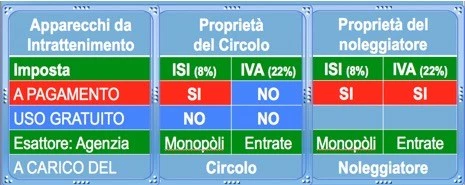 41
dott. Francesco Mautone – Viterbo 07/03/2017               f.mautone@pmcstudio.net
Imposta Sugli Intrattenimenti
Esenzione dell’ISI per le attività di cui alla tariffa allegata al DPR n.640 del 1972, quando tali attività siano svolte occasionalmente dalle Onlus e dagli enti associativi in concomitanza di celebrazioni, ricorrenze o campagne di sensibilizzazione.
L’esenzione spetta a condizione che l’attività:
1)     sia svolta occasionalmente;
2)     sia svolta in concomitanza di celebrazioni, ricorrenze o campagne di sensibilizzazione;
3)     sia data comunicazione dell’attività all’ufficio accertatore territorialmente competente prima dell’inizio della stessa.
42
dott. Francesco Mautone – Viterbo 07/03/2017               f.mautone@pmcstudio.net